CGG Ahasverus en CGG PassAnt
Netwerkbeurs 2024
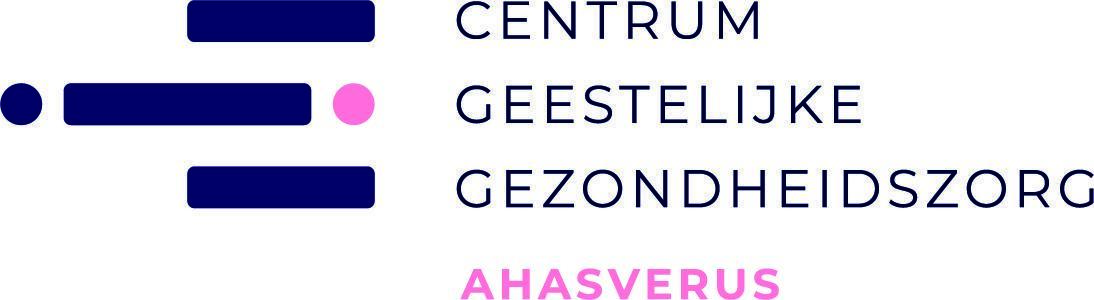 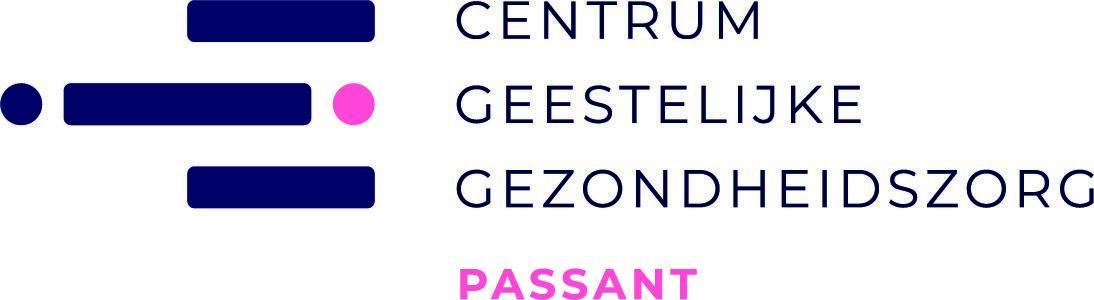 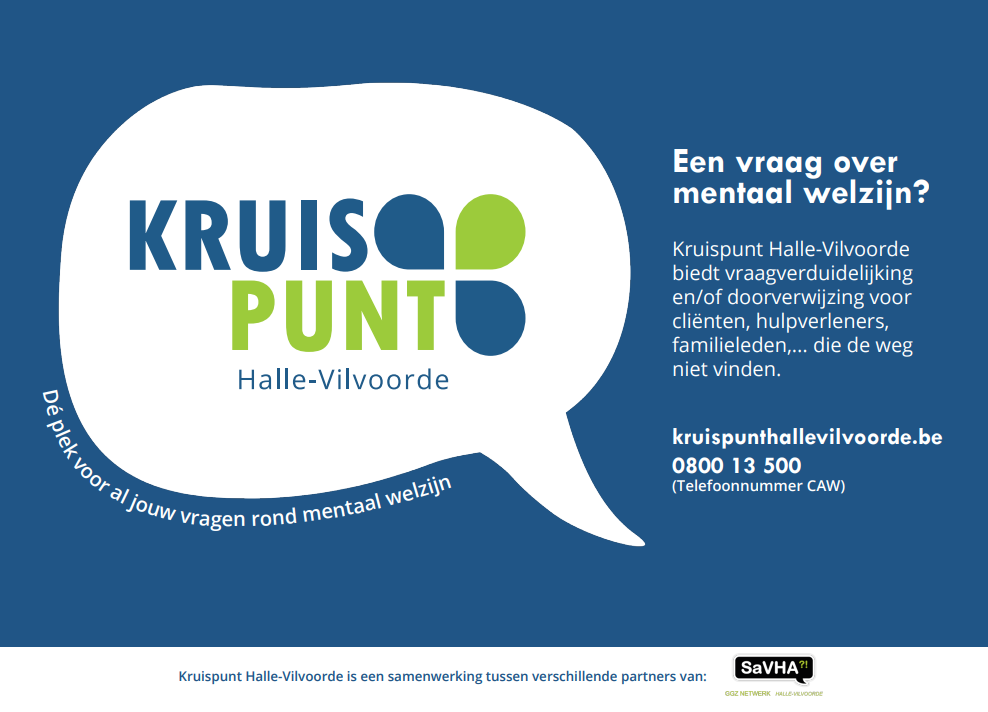 Waar?
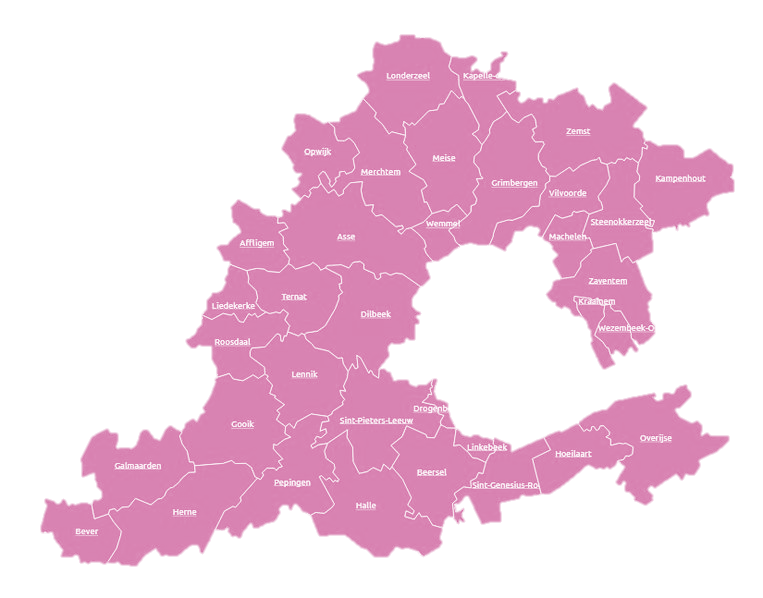 Regio Halle-Vilvoorde
5 vestigingen Ahasverus -  4 vestigingen Passant:
Asse 						Dilbeek	
Grimbergen 				Halle
Vilvoorde 	       			Haacht
Halle                        		Leuven
Brussel (I.T.E.R)
www.ahasverus.be       	www.passant.be 
02 80 101 80                	02 361 21 28
Opdracht CGG
Preventie
TAD: Tabak, alcohol en andere drugs (maar ook gokken, medicatie, gamen,…) 
	🡪 CGG Ahasverus (doelgroep intermediairs)
Seksueel grensoverschrijdend gedrag	🡪 I.T.E.R.
Suïcidepreventie 	🡪 CGG PassAnt (doelgroep intermediairs)
Preventie
Preventie TAD
Aanbod: Coaching, vorming, supervisie, informatie, advies en consult (en vroeginterventie)
Doelgroep: Intermediairs in alle sectoren (lokale besturen, onderwijs, gezondheid en welzijn, vrije tijd en cultuur, arbeid, politie en justitie,...) 
Hoe? Op maat met nadruk op beleidsmatige aanpak en lange termijnvisie.
Preventie
Suïcidepreventie
Aanbod: Deskundigheidsbevordering (open aanbod of vormingen op maat), coaching suïcidepreventiebeleid, consult & advies, intervisie
Doelgroep: Intermediairs in alle sectoren, (non-)profit
		
		🡪 www.1813.be
Hulpverlening
Behandeling van ernstige psychische en/of psychiatrische problemen	
 Individu
 Gezin
 Relationeel
Hulpverlening
Hulpverlening
VROEGINTERVENTIE   Individueel aanbod
REGULIER AANBOD
FORENSISCH AANBOD
VROEGINTERVENTIE
Hulpverlening
Vroeginterventie – individueel aanbod
YUNECO CONNECT
14 – 23 jaar
Gewone aanmeldingsprocedure 
Voor jonge mensen met verhoogd risico op ontwikkelen van psychiatrische problematiek en hiervoor nog geen eerdere hulp gehad
Hulpverlening
VROEGINTERVENTIE  Individueel aanbod
REGULIER AANBOD
FORENSISCH AANBOD
REGULIER AANBOD
Hulpverlening
Regulier aanbod – teams per leeftijd
CGG Ahasverus:
Kinder- en jongerenteam 		< 18 jaar of nog in secundair onderwijs(niet in vestiging Grimbergen)
Volwassen- & ouderenteam 		18 +
CGG PassAnt:
Kinder- en jongerenteam 		schoolgaand
Volwassenteam 			werkend
Ouderenteam 			> 60 jaar
REGULIER AANBOD
Hulpverlening
Regulier aanbod – werkwijze
Ambulant – op afspraak (geen crisisdienst)
Tweedelijnsvoorziening (getrapte zorg)
Voornamelijk via verwijzing
Multidisciplinaire aanpak (team)
Moeilijkheden op meerdere domeinen (complex)
Multi-methodisch
Samenwerking - netwerken
REGULIER AANBOD
Hulpverlening
Personen met ernstige psychische problemen of psychiatrische stoornissen of met een risico tot het ontwikkelen van deze stoornissen: 
Ontwikkelingsstoornissen, stemmingsstoornissen, angstproblemen, trauma, relationele- /gezinsproblematieken, persoonlijkheidsstoornissen, gedragsproblemen, hechtingsproblemen, verwaarlozing, mishandeling en seksueel misbruik, middelenmisbruik, (pre)psychotische stoornissen, fobische klachten, identiteitsproblemen, eetproblemen, dubbeldiagnose verstandelijke handicap/psychische problemen,…
REGULIER AANBOD
Hulpverlening
Regulier aanbod – werkwijze
Onthaalfase – screening 
Telefonisch contact met cliënt
(Telefonisch contact met belangrijke anderen)
🡪 doorverwijzing / intake / afsluiting
Fase van uitklaring – intake
Individueel
Al dan niet samen met belangrijke andere(n)
REGULIER AANBOD
Hulpverlening
Regulier aanbod – werkwijze
Intake team – beslissing 
Wachtlijst (geen uitspraak over tijd)
Doorverwijzing
Privé
Psychiater           
Behandelfase – therapeutisch traject
Individueel / zorgfiguren / gezin / koppel 
Groep
VOP- traject (verbindings- en ondersteuningspersoon): kortdurende begeleiding individueel/groepsaanbod
REGULIER AANBOD
Hulpverlening
Regulier aanbod – kostprijs 11€ - 4€ - 0€
Gereglementeerde categorieën uniform voor alle CGG in Vlaanderen (decreet)
De bijdrage mag geen hinderpaal vormen om recht te hebben op hulpverlening
Bespreekbaar – tijdelijk
REGULIER AANBOD
Hulpverlening
Regulier aanbod - Groepsaanbod
Voor een actueel overzicht van ons groepsaanbod, raadpleeg onze website: www.ahasverus.be en www.passant.be
Toekomstgerichte Training
ACT
Weerbaarheidstraining
Mindfulness
Zelfbeeldtraining
Assertiviteit
Sociale vaardigheden
Hulpverlening
VROEGINTERVENTIE   Individueel aanbod
REGULIER AANBOD
FORENSISCH AANBOD
FORENSISCH AANBOD
Hulpverlening
Forensisch aanbod in Brussel
I.T.E.R.
 🡪 Gespecialiseerde hulp voor (potentiële) daders van strafbare zedenfeiten
www.iter-hulp.be 
www.stopitnow.be (0800/200.50) 
www.familievan.be

Psychotherapie-Brug 
🡪 psychotherapie in de gevangenis
VRAGEN?
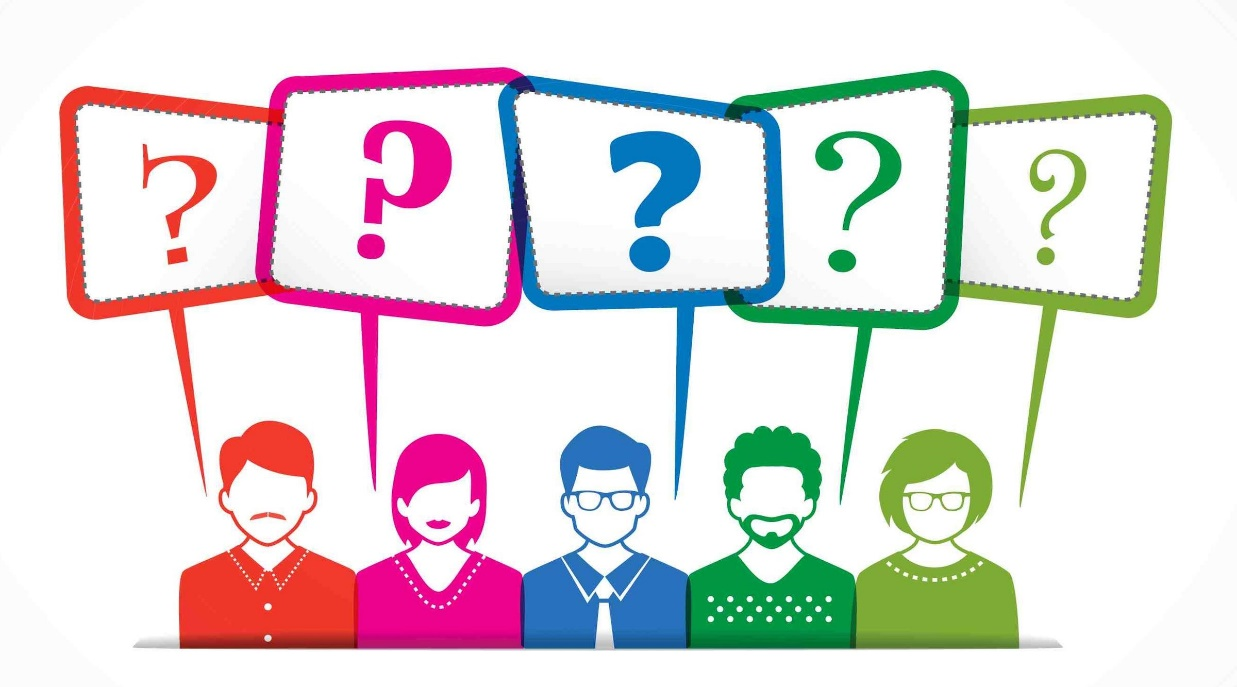 Spreek ons ook gerust aan tijdens de pauzes!
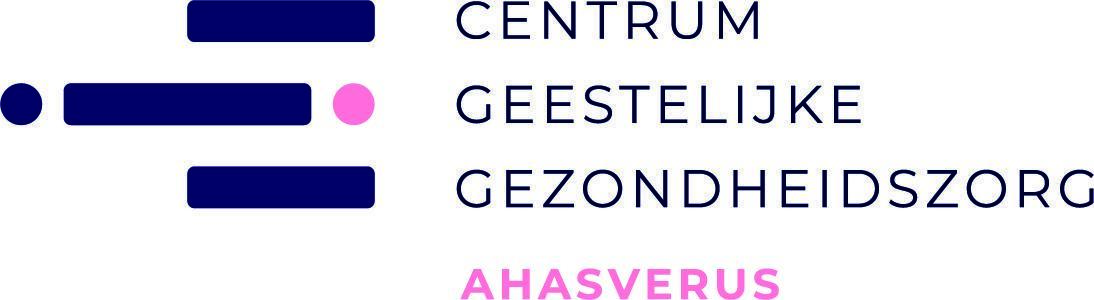 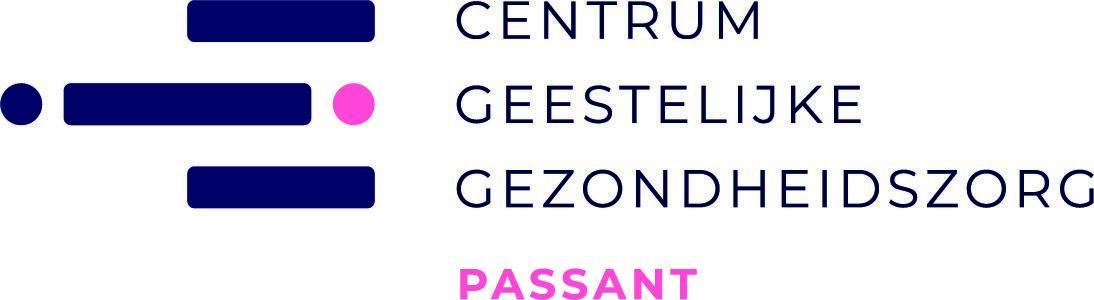